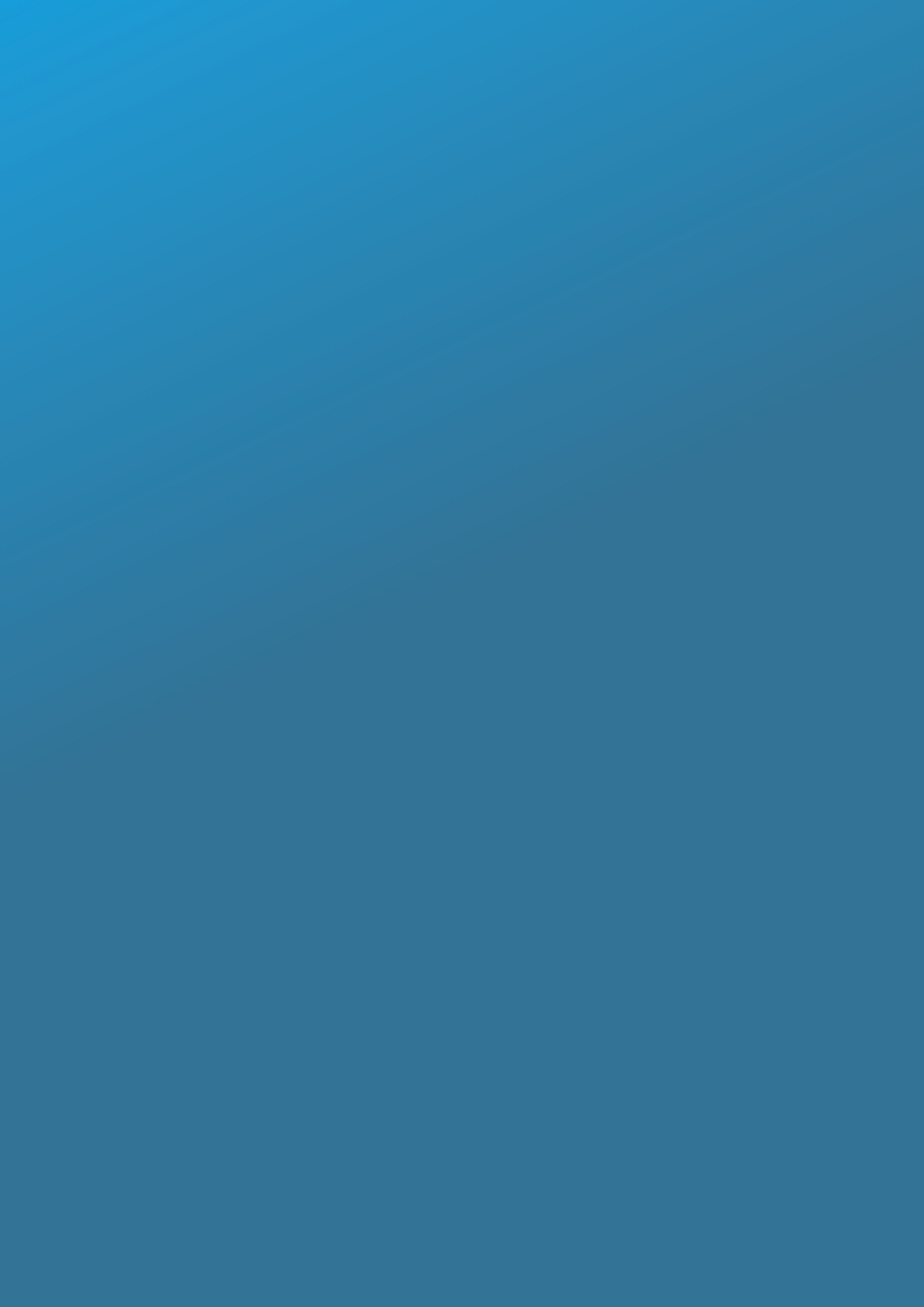 Reshaping the Saleable Experience for the INTERNATIONAL Market

Accommodation Template


COVID-19 Sales & Marketing for Recovery
DRIVING international SALES

Attention | Interest | Desire | Reassure | Action
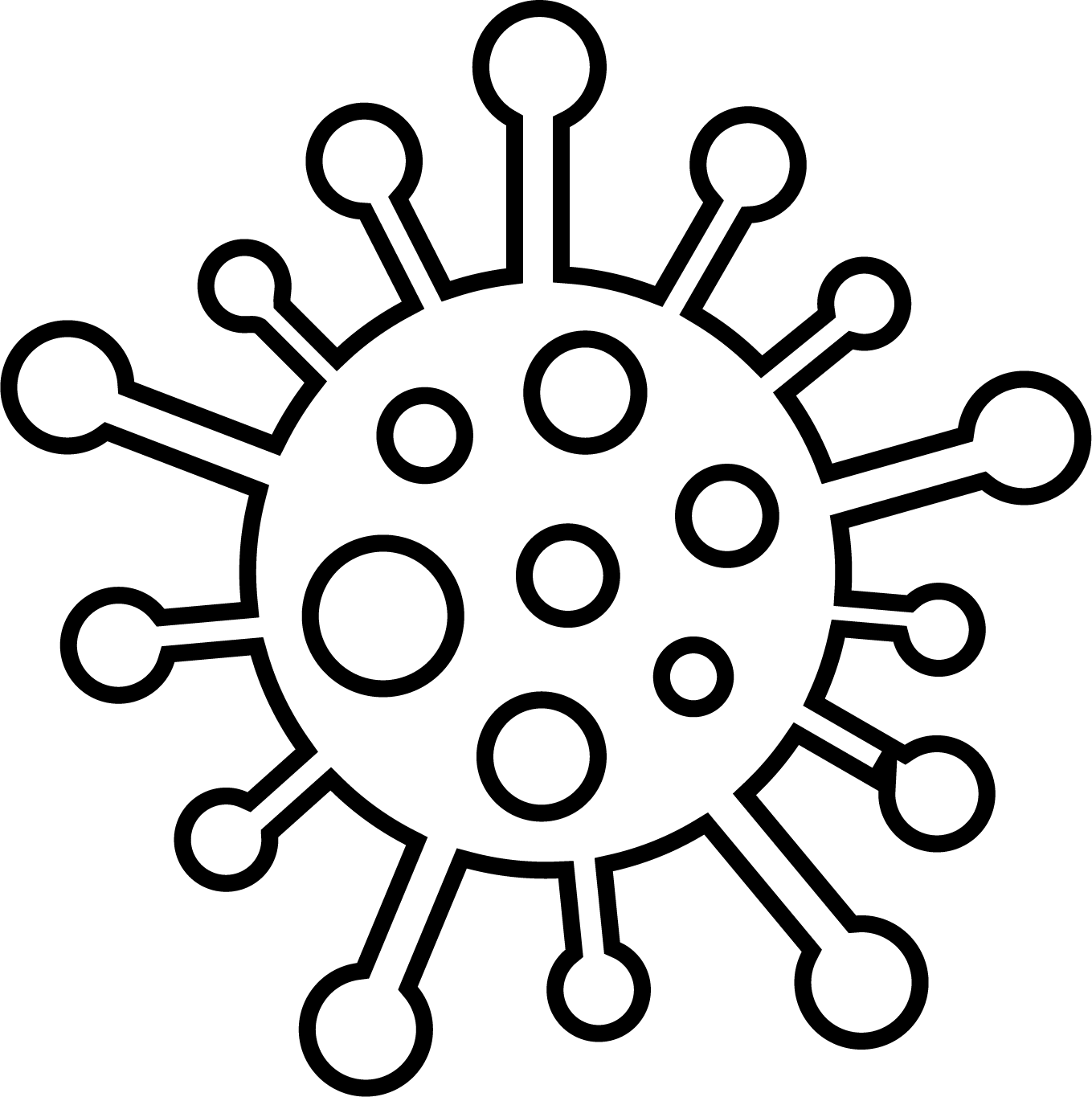 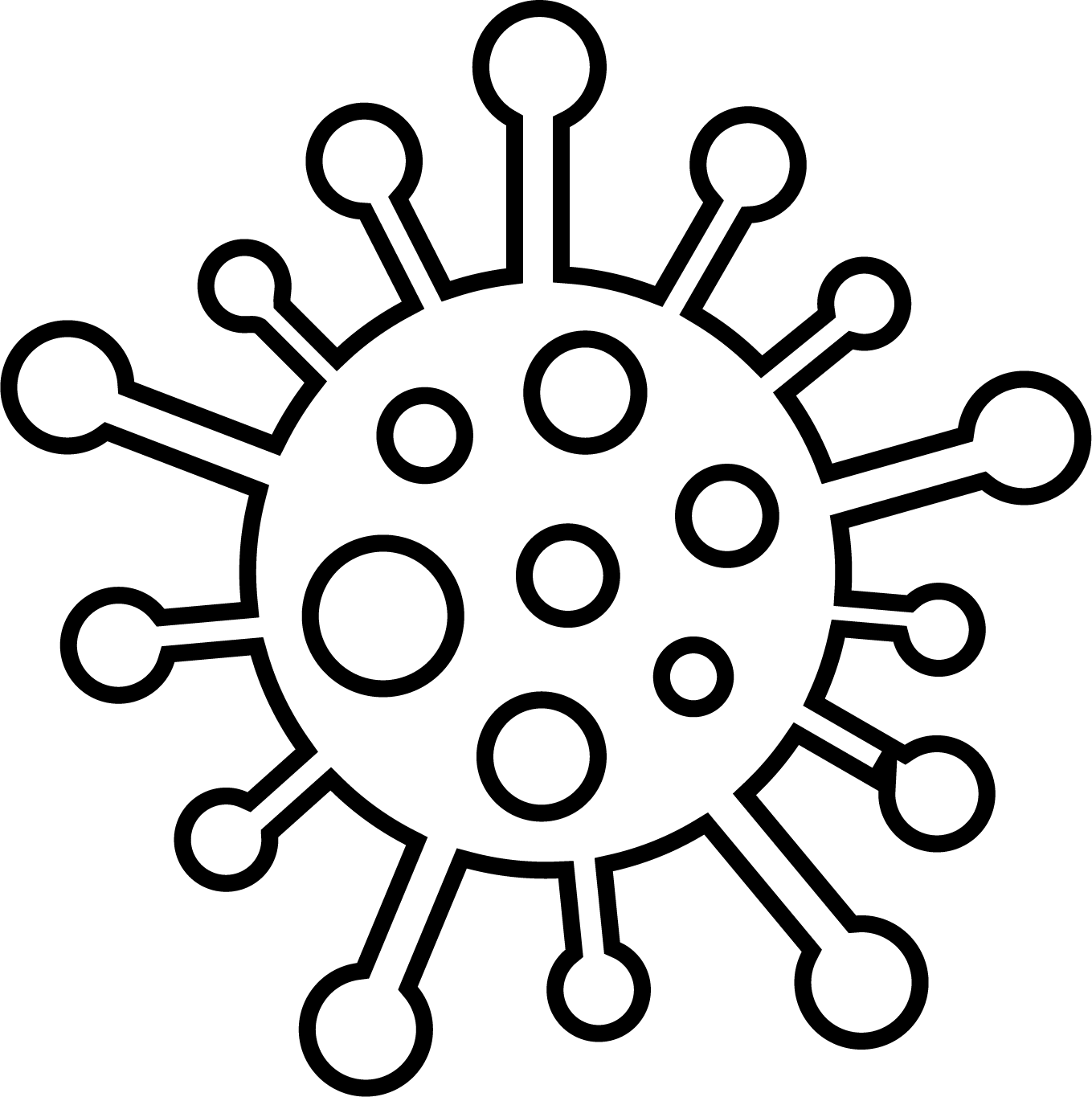 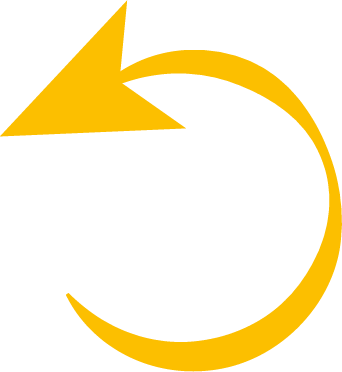 I
Driving international Sales
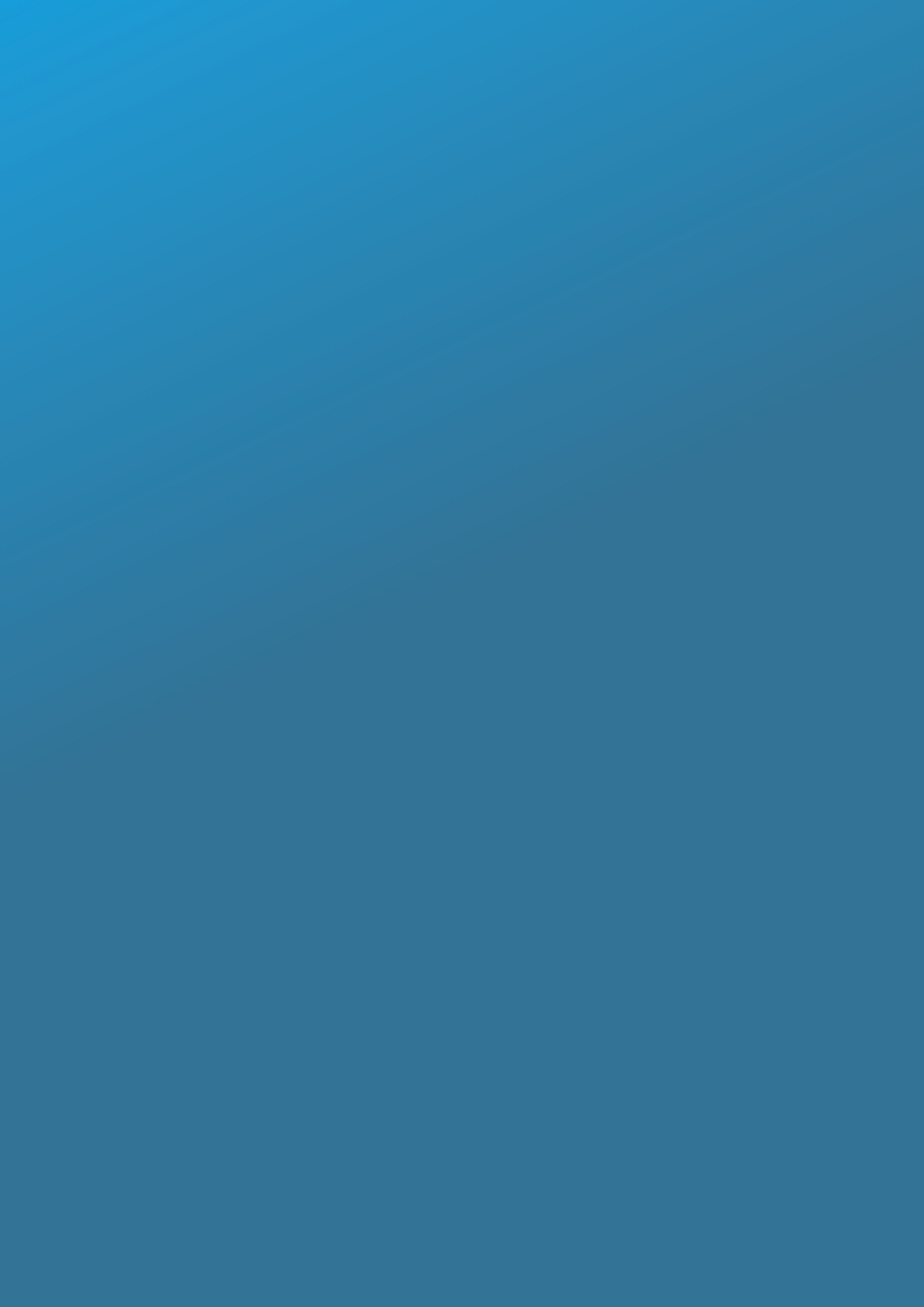 INTRODUCTION

The following template can be used to reshape your saleable experiences for the international market. Before using the template, please refer to the accompanying document ‘Good Practice Example Experiences for the International Market – Accommodation’

In the example document note:

How room types are itemised and how pricing is issued separately to customers

The business includes a list of the local experiences that they and their team like to do themselves, thereby creating referral business for local tourism partners.

Please be mindful of the needs of International Markets

Any words that cannot be clearly understood by an international customer must be explained. For example hurling (an ancient Celtic game), boxty (an Irish pancake made with potato) and carrageen (a seaweed)

Similarly, measurements should be shown in imperial and metric formats to meet the needs of diverse International Customers

The international saleable experience should clarify the offering from the perspective of the International Customer.
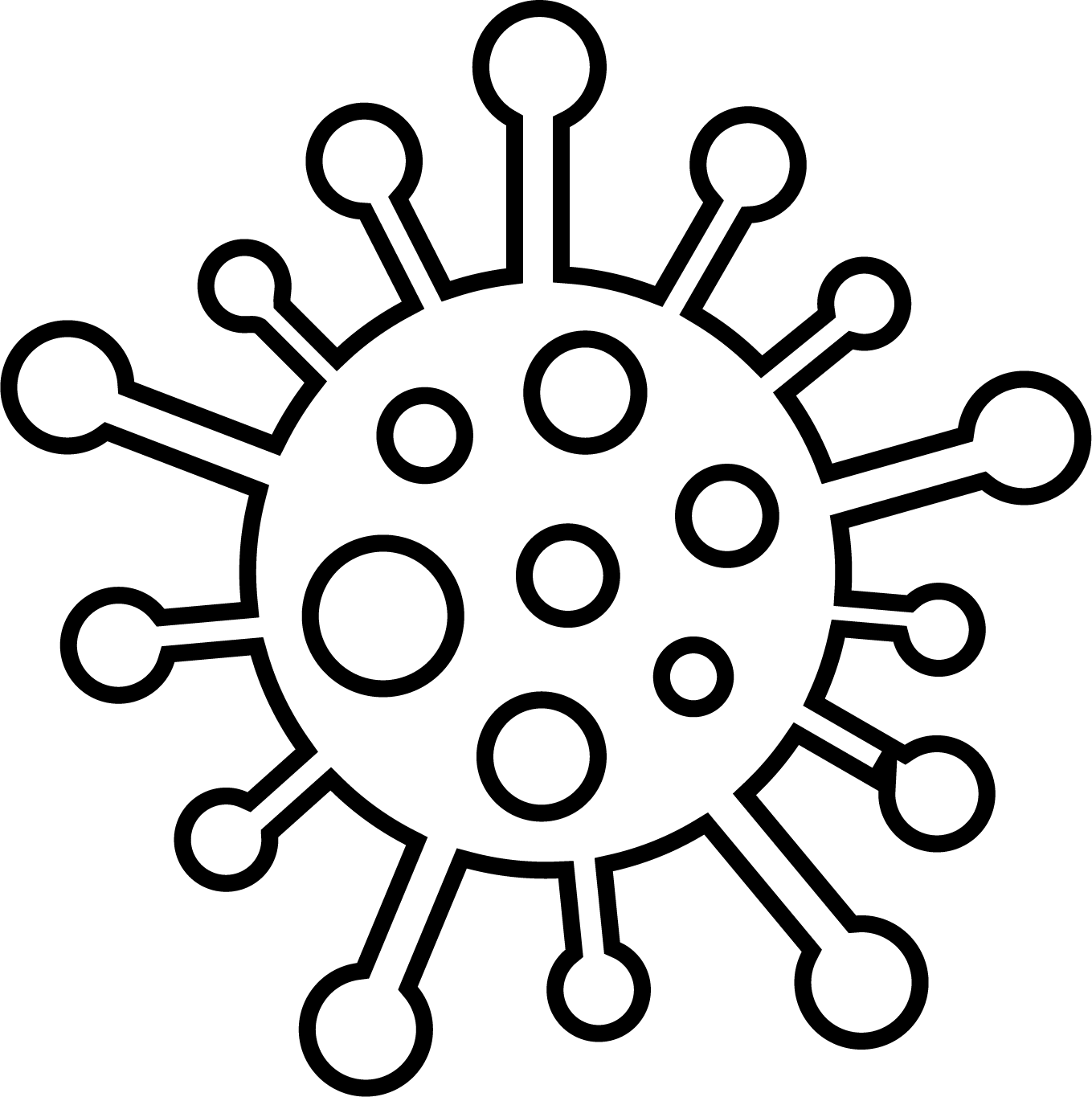 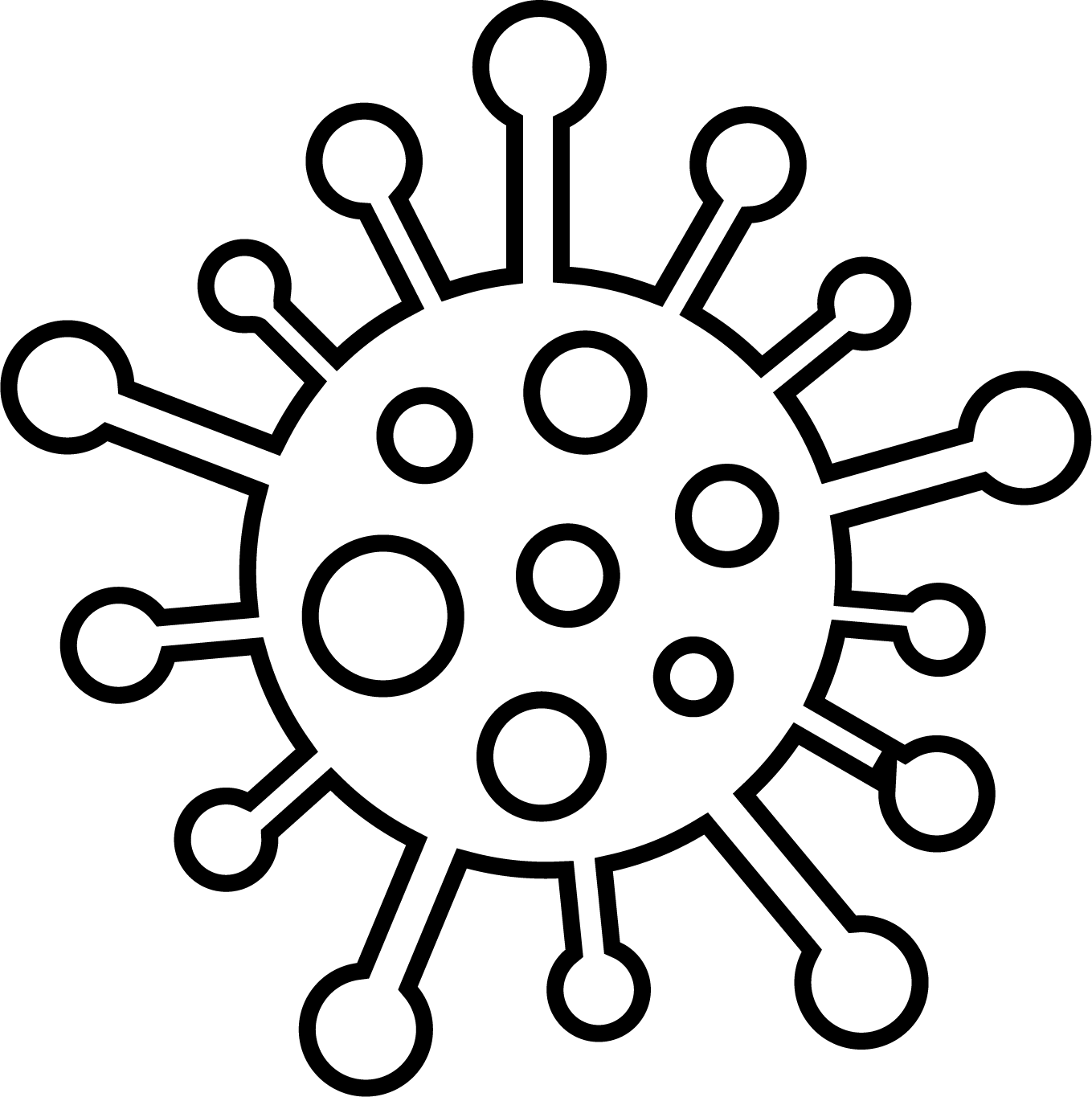 2
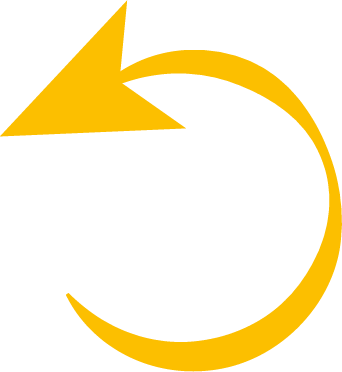 I
Driving international Sales
1. Insert Destination Experience Brand
2. Insert your business brand and choose an excellent header image that reflects your business offering
3. Define the Unique Selling Point (USP) of your tourism experience with one sentence and key words that are compelling for an international audience
4. Insert a paragraph that enables a third-party business to refer/sell your tourism business. Rather than one long paragraph, it is useful to break the text into a short paragraph and highlights, so that it is easier to understand and read. Please explain any individual words in brackets that may not be clear to an international customer.
3
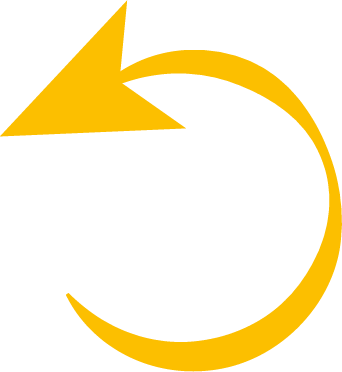 I
Driving international Sales
5. Clearly itemise your room types in the grid below
Please include measurements in imperial and metric formats.
Guest Rooms: Example
6. Itemise what you love to do in your destination/area (approx. 5 experiences)
7. Say what you love about your destination
4
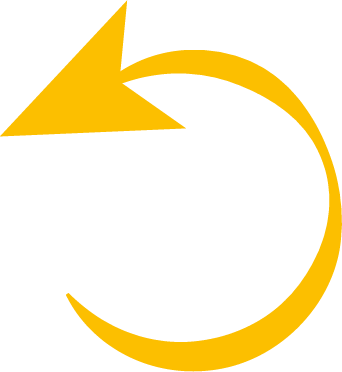 I
Driving international Sales
8. Add strong imagery to blank spaces in the document to reinforce the offering

9. Ensure correct contact details are included. Please ensure that telephone numbers are noted with Ireland’s international telephone dial prefix +353

10. Format the document to ensure all is clear, in order, on the correct page and that pages are numbered.
5